Overview
Introduction 
Plane stress – how uniaxial normal stress creates a shear component

Problem solving example

Principal stresses and max shear stress – will the material break under loading?

Problem solving example
Introduction – stresses at a point
When a body is loaded by normal and shear stresses, we can consider any point in that body as a stress element.

The stress element can be depicted by a little square (in 2-D – or more correctly a cube in 3-D) with the stresses acting upon it. We’ll just ignore 3-D for the meantime…
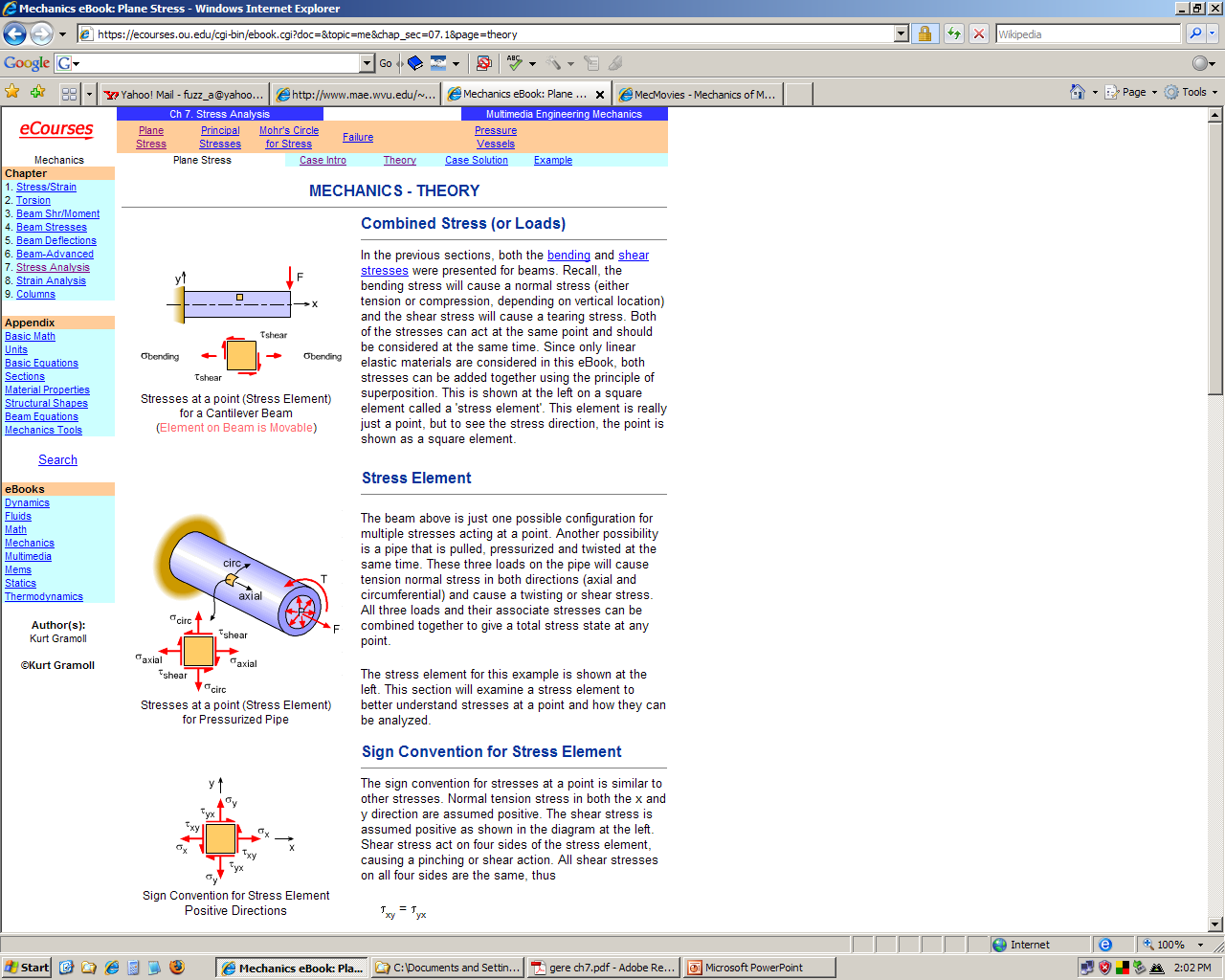 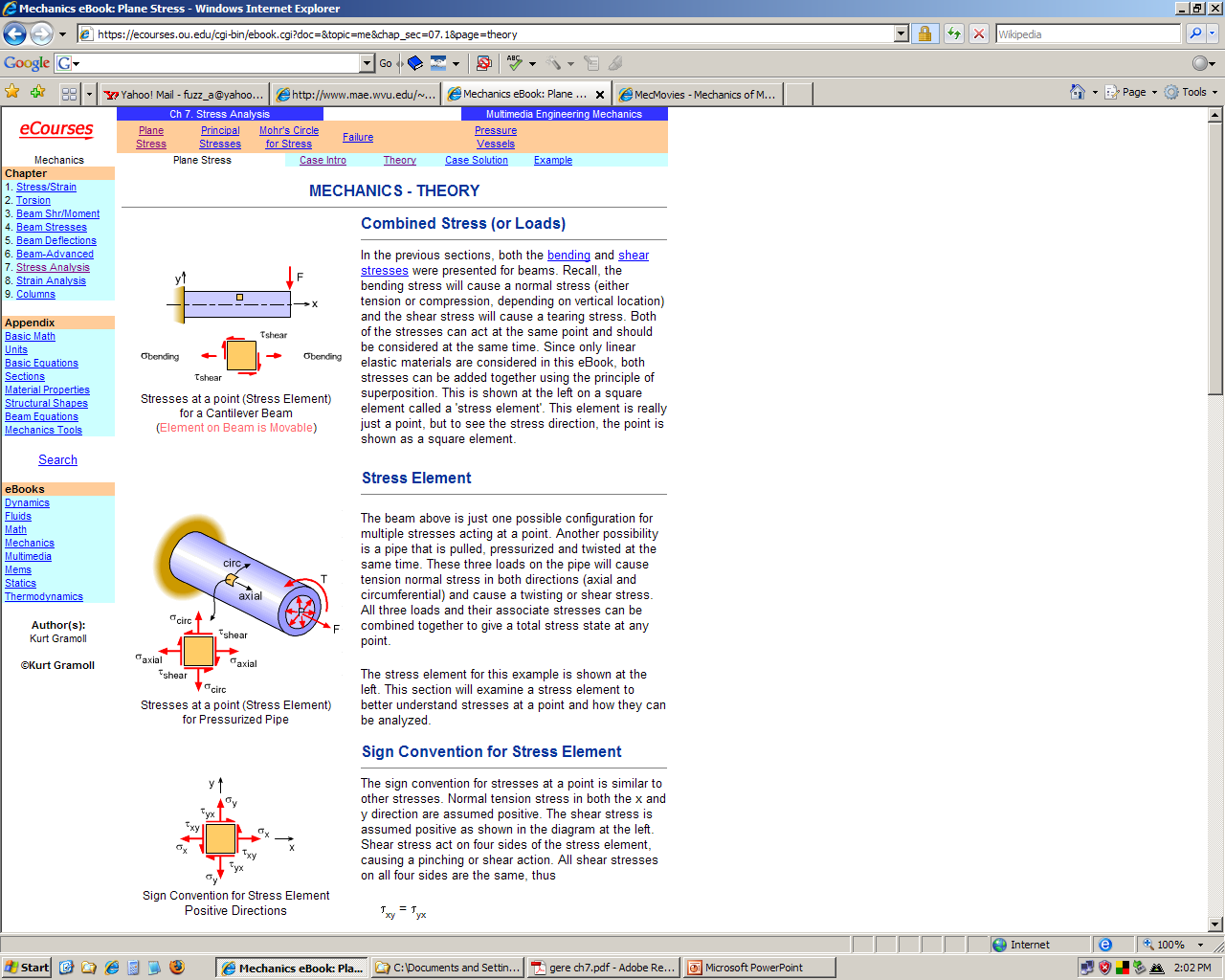 Plane Stress – components and conventions
And that’s what we mean by plane stress: the 2-D representation of combined stresses on the four faces of a stress element
Two normal stress components, sx, sy
One shear stress component txy
Which btw, txy = tyx
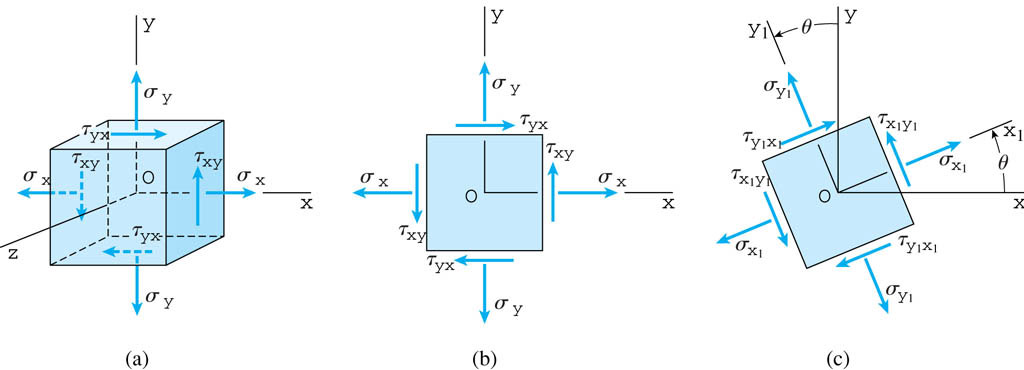 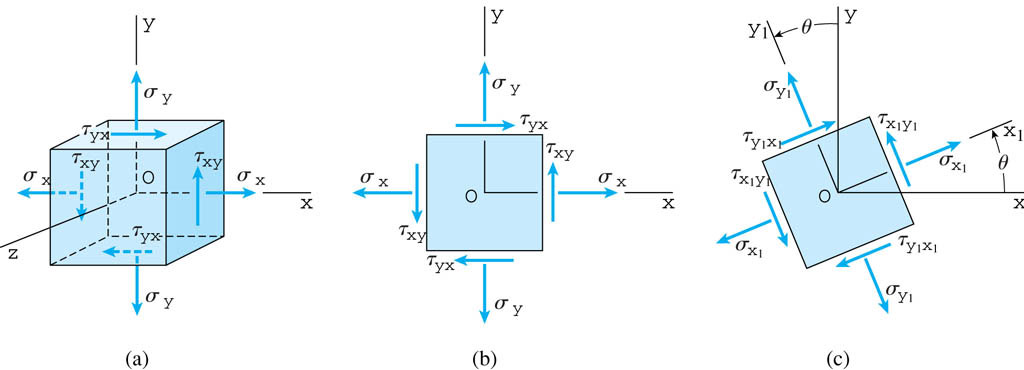 Elements in plane stress, note sign conventions: (a) three-dimensional view of an element oriented to the xyz axes, (b) two-dimensional view of the same element, and (c) two-dimensional view of an element oriented to the x1y1 axes - rotated by some angle q from originalFor now we’ll deal with plane stress, the 2-D biaxial stress projection of the 3-D cube
Plane Stress – How do we look at stresses in rotation?
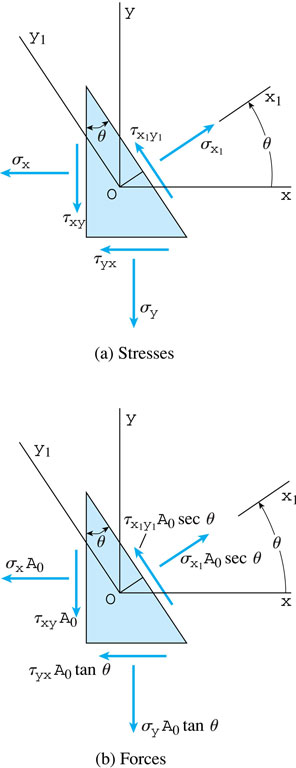 If you were to rotate that little square stress element some angle q, what would happen?

Well, stresses aren’t vectors, so they can’t be resolved the same (easy) way.

We have to account for:
Magnitude
Direction
AND the orientation of the area upon which the force component acts
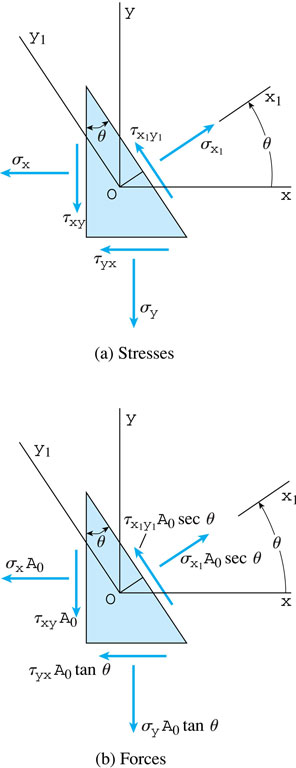 Stress Transformation - equations
The stress transformation is a way to describe the effect of combined loading on a stress element at any orientation.
From geometry and equilibrium conditions  (SF = 0 and SM = 0),
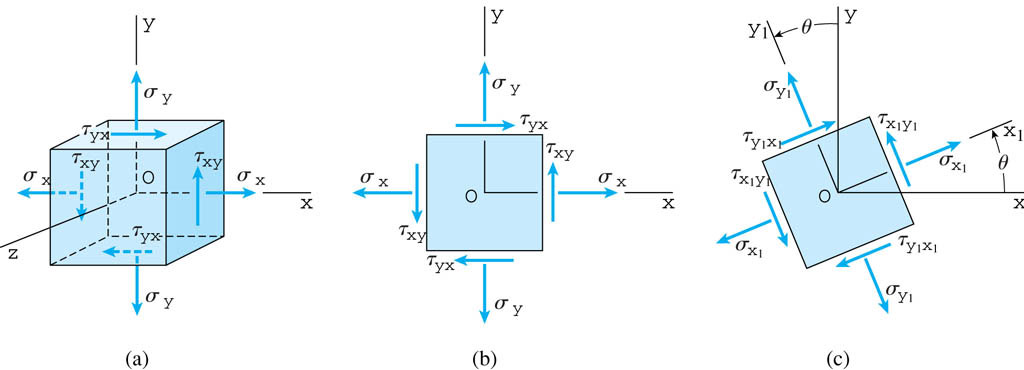 Stress Transformation - Ramifications
Given stresses at one angle we can calculate stresses at any arbitrary angle
Even a uniaxial loading (sx) will create both perpendicular (sy) and shear (txy) loadings upon rotation

Why this is important:
	If any of the transformed stresses at angle q
	exceed the material’s yield stress, 
	the material will fail in this direction, 
	even if it was loaded by lower stresses.

Sometimes the way this works out is 
	failure by shear, which is not obvious.
	Materials are often weaker in shear.
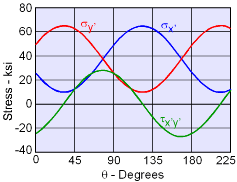 Principal Stresses and Maximum Shear Stress
If material failure is what we ultimately care about, then we really want to know what are the 
maximum and minimum normal stresses
maximum shear stress
orientation (q) at which these occur

These are called the principal stresses (s1, s2) and maximum shear stress (txy).

The equations for these can be found from the stress transformation equations by differentiation (          ) and some algebraic manipulation.

This is really just a more general look at the material in the previous section.
s1, s2, txy, and q - equations
qp = planes of principal stresses

qp = qp1, qp2, 90º apart

no shear stress acts on the principal planes
qs = planes of max shear stress

qs = qs1, qs2, 90º apart, 45º offset qp 

tmaxIP = max in-plane shear stress
Summary
Principal stresses represent the max and min normal stresses at the point.

At the orientation at which principal stresses act, there is no acting shear stress.
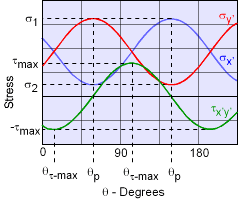 At the orientation at which maximum in-plane shear stress acts, the average normal stress acts in both normal directions (x, y)

The element acted upon by the maximum in-plane shear stress is oriented 45º from the element acted upon by the principal stresses